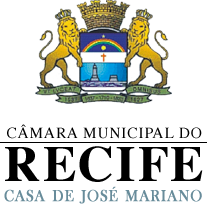 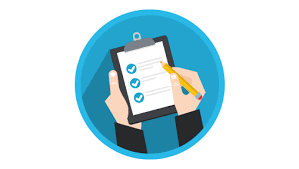 ADMISSIBILIDADE DAS PROPOSIÇÕES
Proposição
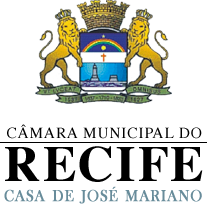 Proposição é toda matéria sujeita à deliberação da Câmara.
Poderá consistir em:
	I - proposta de emenda à Lei Orgânica;
	II - projetos de lei;
	III - projetos de decretos legislativos;
	IV - projetos de resoluções;
	V - emendas e substitutivos;
	VI - requerimentos.
(Art. 235 do RI)
Requisitos das proposições
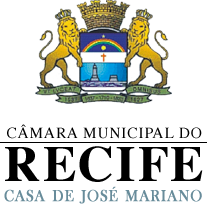 Estabelecidos sobretudo no art. 235 do RI.
Ao Presidente da Câmara cabe recusar o recebimento de proposições quando não revestidas formalmente das exigências regimentais.
ADMISSIBILIDADE
(Alínea b do inciso I do art. 74 do RI)
Procedimentos
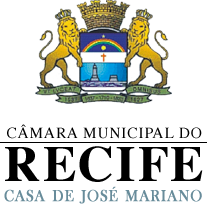 I - proposta de emenda à Lei Orgânica;
II - projetos de lei;
III - projetos de decretos legislativos;
IV - projetos de resoluções;
V - emendas e substitutivos.
PROPOSIÇÕES
ADMISSIBILIDADE
admitida
não admitida
devolvida ao gabinete
REVISÃO TEXTUAL
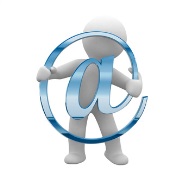 admissibilidade_cmr@recife.pe.leg.br
Procedimentos
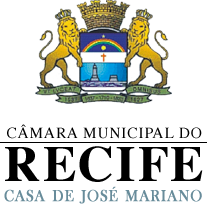 VI - requerimentos.
PROPOSIÇÕES
REVISÃO TEXTUAL
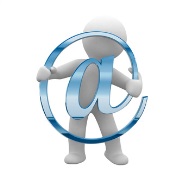 revisaotextual_cmr@recife.pe.leg.br
Check list
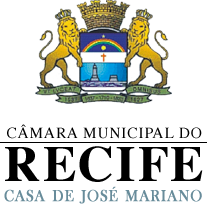 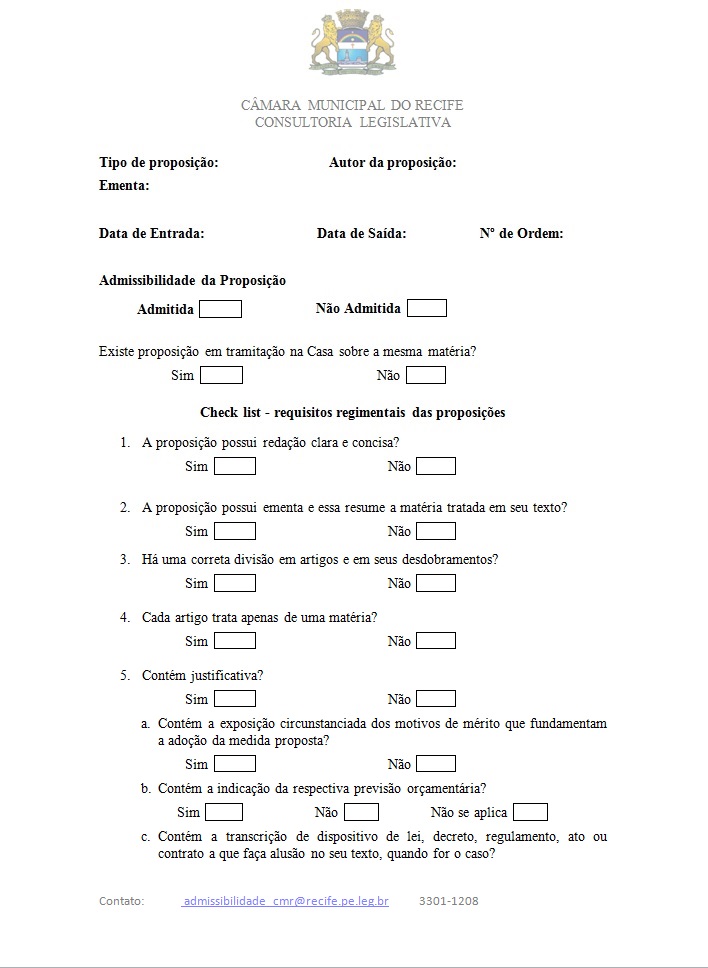 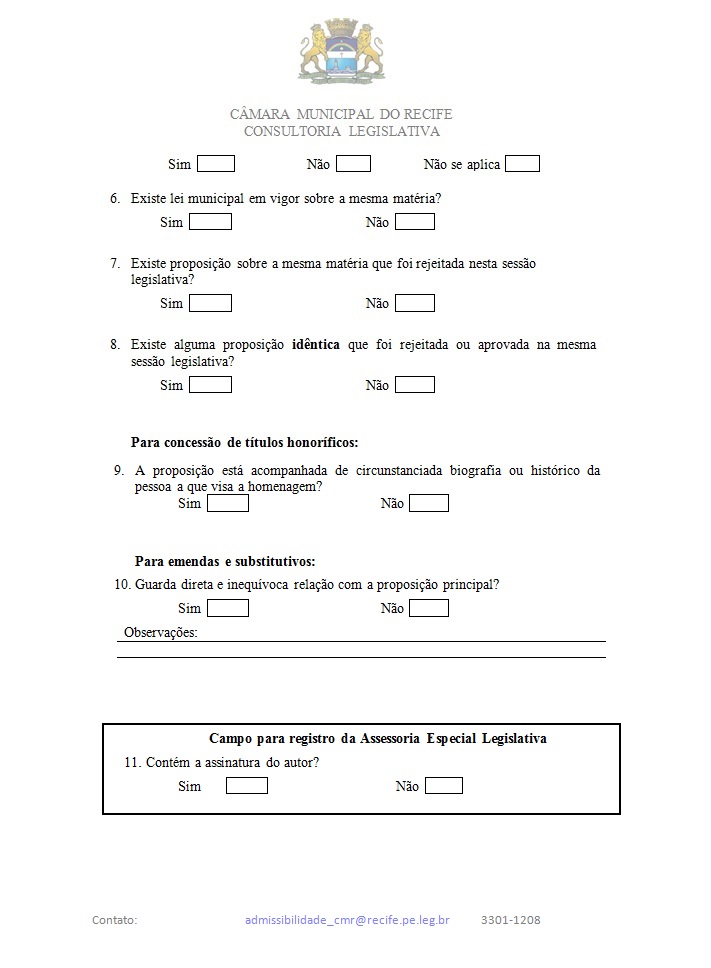 Requisitos das proposições
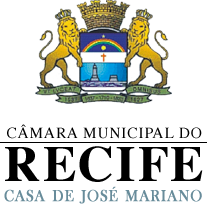 Redação clara e concisa; 
Ementa do seu objetivo; 
Divisão em artigos e, quando for o caso, em seus desdobramentos; 
Guardar direta e inequívoca relação com a proposição principal, em se tratando de substitutivo ou emenda;
Requisitos das proposições
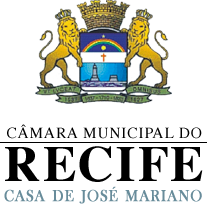 Conter a assinatura do autor, exceto em proposições de iniciativa popular; 
Conter a justificativa da proposição, com: 
a) a exposição circunstanciada dos motivos de mérito que fundamentam a adoção da medida proposta; 
b) a indicação da respectiva previsão orçamentária, quando for o caso;
c) a transcrição de dispositivo de lei, decreto, regulamento, ato ou contrato a que faça alusão no seu texto, quando for o caso.
(Arts. 235 e 222 do RI)
Requisitos das proposições
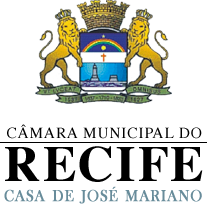 Nenhuma proposição poderá conter matéria diversa daquela objetivamente declarada na ementa ou dela decorrente. 
Nenhum artigo poderá conter duas ou mais matérias diversas. 
Nenhuma proposição poderá versar sobre idêntica matéria de lei em vigor, sem fazer remissão a esta, alterando-a ou revogando-a. (Redação alterada pela Resolução nº 2.627, de 20 de fevereiro de 2017).
Títulos honoríficos: deverão vir acompanhados de circunstanciada biografia ou histórico da pessoa a que visa a homenagem. (Redação alterada pela Resolução nº 2.627, de 20 de fevereiro de 2017.)
(Arts. 235 e 222 do RI)
Orientações gerais
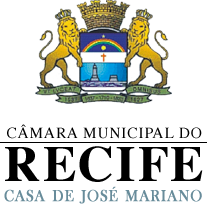 Técnica legislativa: Lei Complementar Federal nº 95, de 26 de fevereiro de 1998;

Proposições com repercussão financeira: indicação de rubrica orçamentária;

Informar um e-mail específico do gabinete para fins de cadastro  (admissibilidade_cmr@recife.pe.leg.br);
Orientações gerais
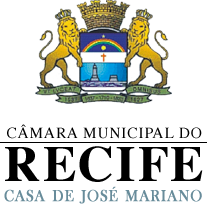 As proposições devem ser enviadas apenas pelo e-mail cadastrado;

Sempre informar no e-mail o nome do Vereador autor da proposição;

Verificar se o e-mail enviado com a ficha de admissibilidade foi para o spam ou lixo eletrônico;
Orientações gerais
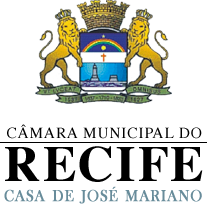 No caso de requerimentos, solicitamos enviar até 5 (cinco) documentos por e-mail;

Solicitamos enviar 1 (um) documento por e-mail para os seguintes casos:
I - proposta de emenda à Lei Orgânica;
II - projetos de lei;
III - projetos de decretos legislativos;
IV - projetos de resoluções;
V - emendas e substitutivos.
Envio dos documentos por e-mail
Orientações gerais
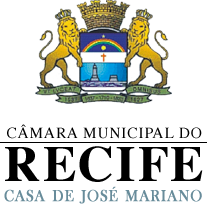 Proposições não admitidas deverão retornar para análise de admissibilidade, informando no e-mail o número de ordem inicial da proposição.
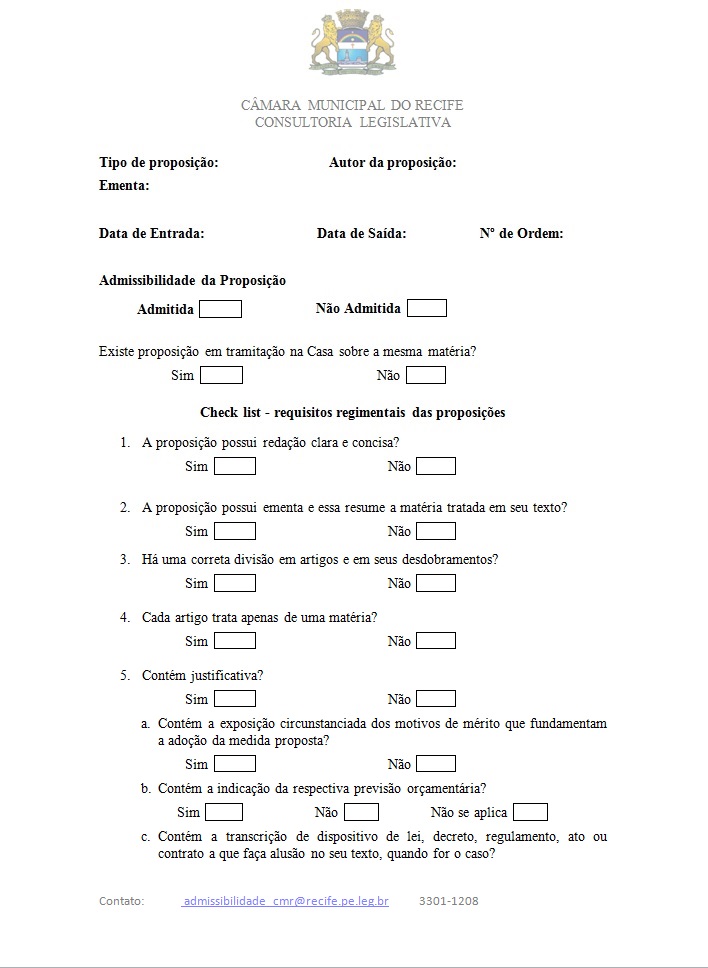 Orientações gerais
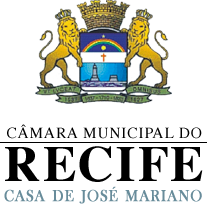 É importante lembrar que o processo de admissibilidade é preliminar. A minuta analisada, caso admitida, precisará ser protocolada na AEL (Departamento Legislativo).
ATENÇÃO:
ANÁLISE DE ADMISSIBILIDADE
ASSESSORAMENTO TÉCNICO DA CONSULTORIA LEGISLATIVA
≠
Prazos
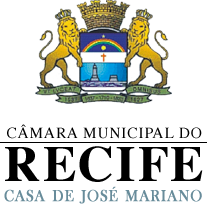 I - 4 (quatro) a 8 (oito) dias úteis para o posicionamento de admissibilidade e correção textual de Projetos de Lei, de Decreto Legislativo, de Resolução e de Propostas de Emenda à Lei Orgânica;
II - 2 (dois) dias úteis para o posicionamento de admissibilidade e correção textual de Emendas e Substitutivos;
III - 2 (dois) a 3 (três) dias úteis para a correção textual de requerimentos.
Exceção aos prazos estabelecidos poderá ser feita em casos emergenciais devidamente comprovados.
Contato
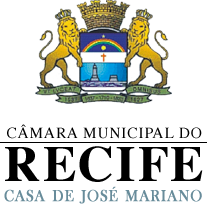 Consultoria Legislativa

Fone: 3301-1208